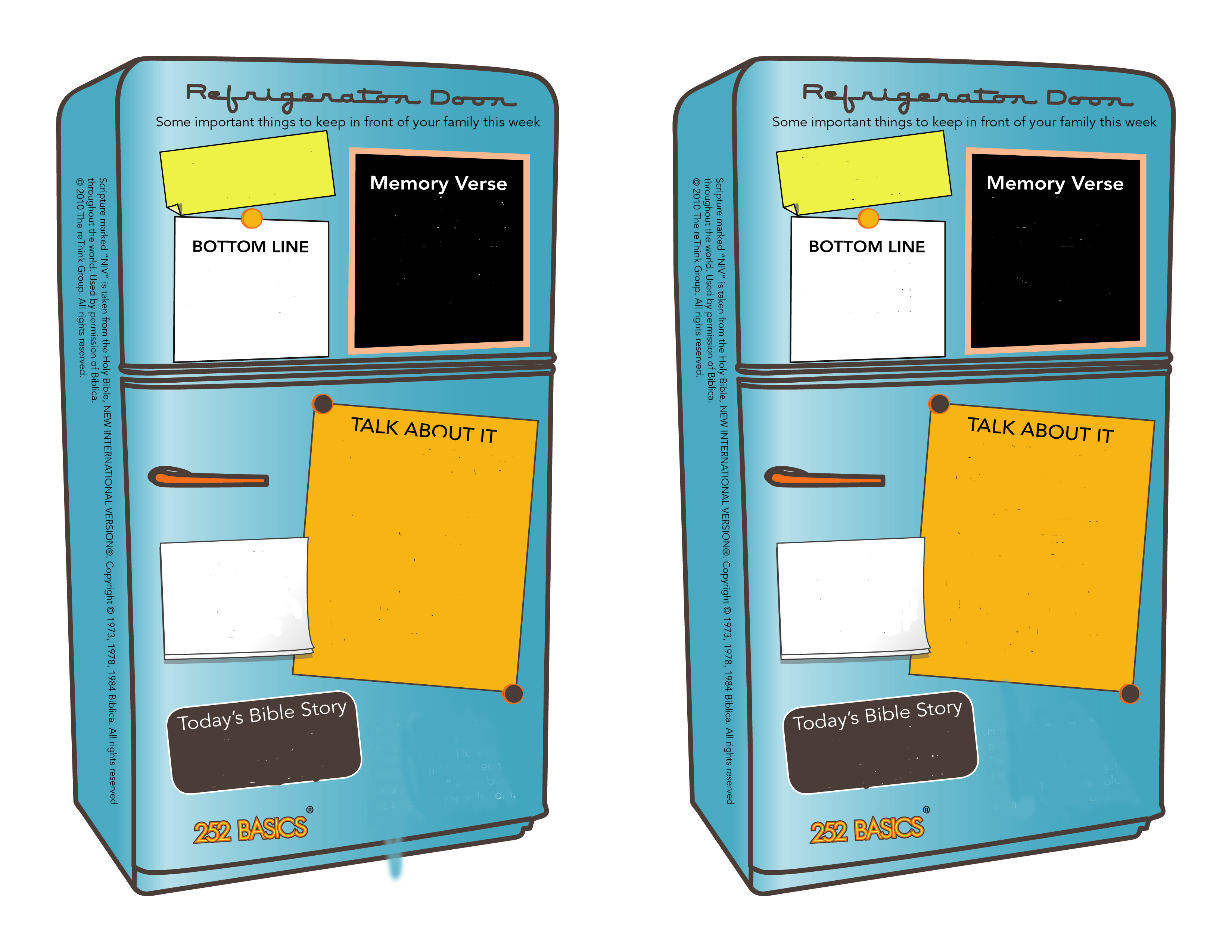 Kindness - Showing others they are valuable by how you treat them.
Kindness - Showing others they are valuable by how you treat them
“Do to others as you want them to do to you.” 
Luke 6:31, NIrV
“Do to others as you want them to do to you.” 
Luke 6:31, NIrV
Be kind to people who aren’t kind to you.
Be kind to people who aren’t kind to you.
Ask a kid: Why is it harder to be kind to people who aren’t kind to you? 


Ask a parent: Why do you think people are sometimes unkind?
Ask a kid: Why is it harder to be kind to people who aren’t kind to you? 


Ask a parent: Why do you think people are sometimes unkind?
Check out the activity on the back of this card.  If you like what you see, check out: crosspointweb.org/kids/
Check out the activity on the back of this card.  If you like what you see, check out: crosspointweb.org/kids/
Barnabas and Saul 
Acts 9:26-30
Barnabas and Saul 
Acts 9:26-30
February
Week 4
February
Week 4